slim
fat
healthy
unhealthy
People`s  lifestyle
work
sport
hobbies
?
Food
and
drinks
“We don`t live to eat,
but eat to live.”

( Socrat )
Warming - up
[ʌ]
pumpkin
butter
nuts
[æ]
cabbage
carrot
apple
[ɪ]
fish
milk
dill
[ı:]
cheese
beans
meat
[ͻ:]
sausages
water
salt
[ǝʊ]
toast
coke
loaf
In what shops and departments can people buy food?
the butcher`s
the dairy
the baker`s
the grocer`s
the greengrocer`s
the fishmonger`s
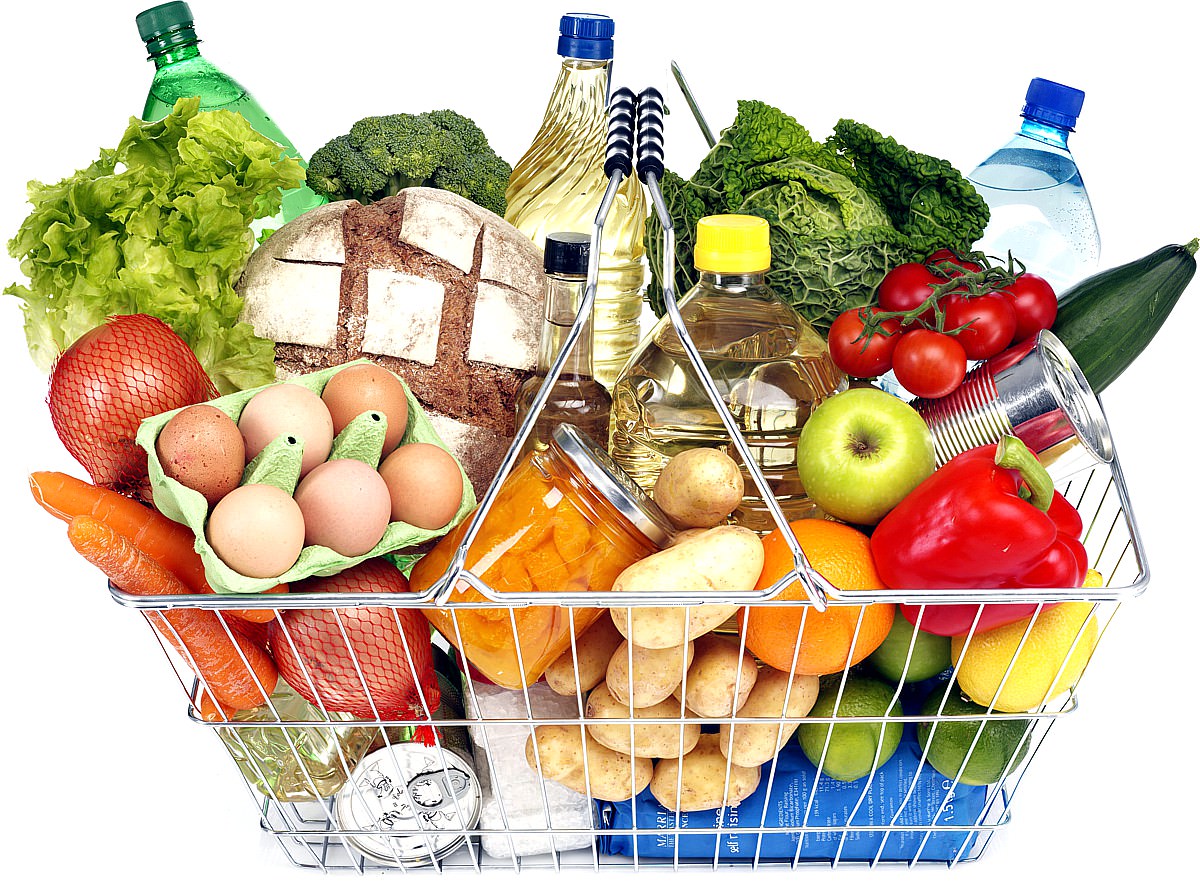 Where?
What?
Riddles
It is a drink. It`s black. It`s not tea. 
We can drink it with milk.
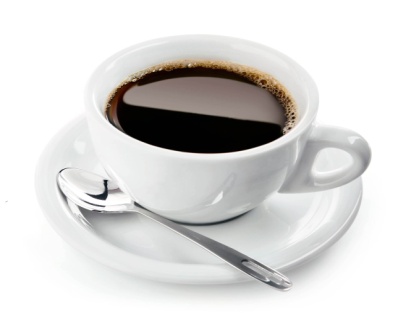 It is the name of a fruit. 
And it is a colour.
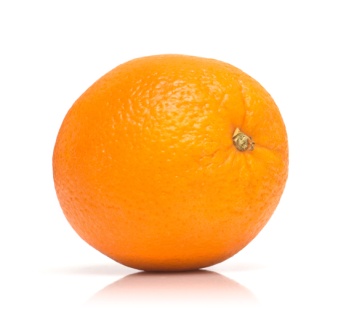 You smile when you name it. 
The mouse likes it very much.
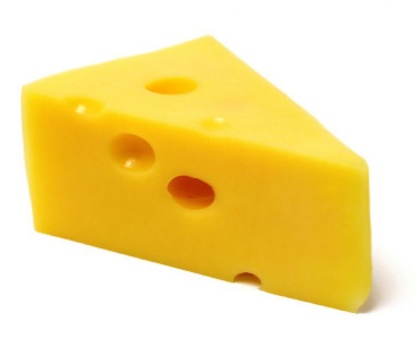 English Proverbs

Too many cooks spoil the broth.
Half a loaf is better than none.
Hunger is the best sauce.
Tastes differ.
An apple a day keeps the doctor away.

У семи нянек дитя без глазу.
О вкусах не спорят.
Яблоко в день гонит доктора в дверь.
d) Лучше синица в руках, чем журавль в небе.
e) Голод не тётка.
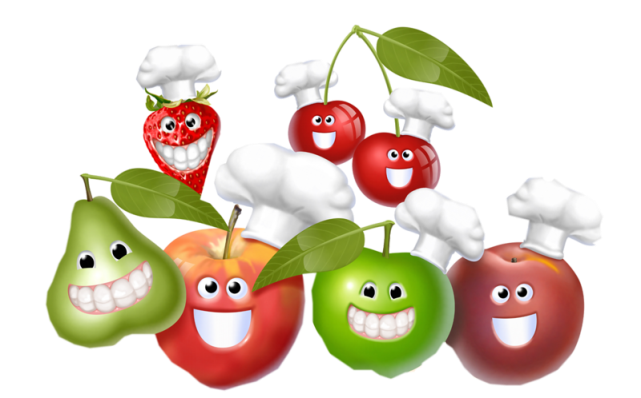 1a
2d
3e
4b
5c
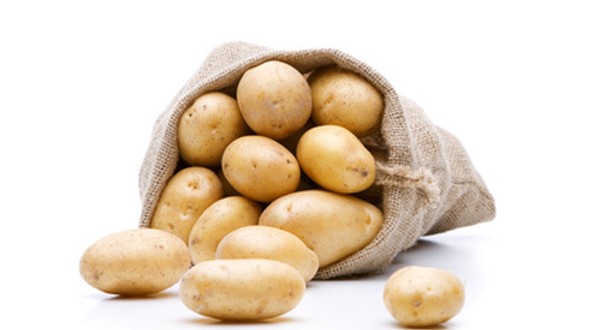 a
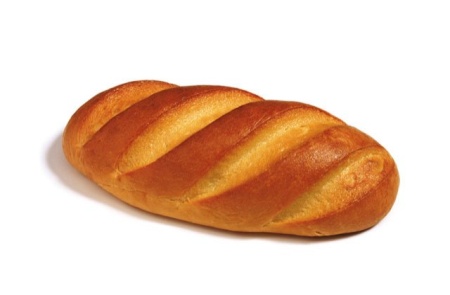 b
1) a packet of …
2) a bar of …
3) a bag of …
4) a loaf of …
5) a jar of …
6) a carton of …
7) a bottle of …
8) a tin of …
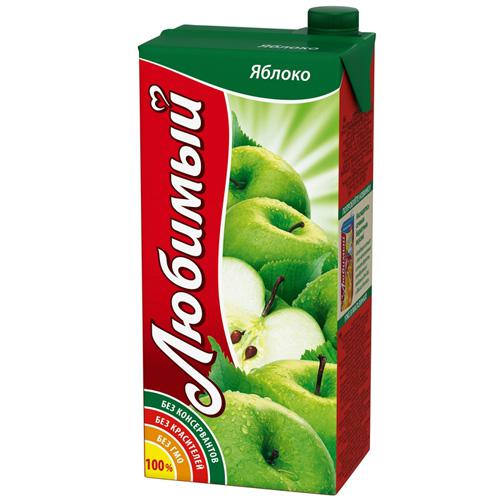 c
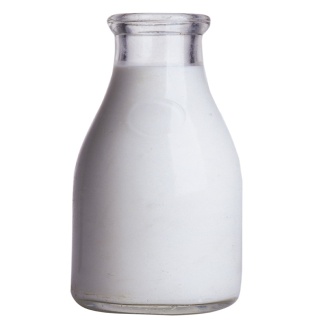 d
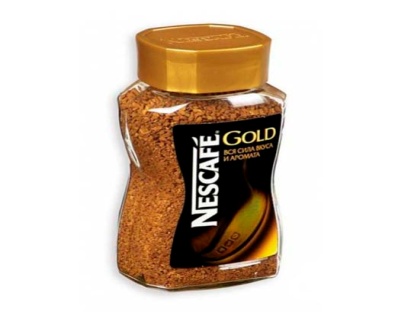 e
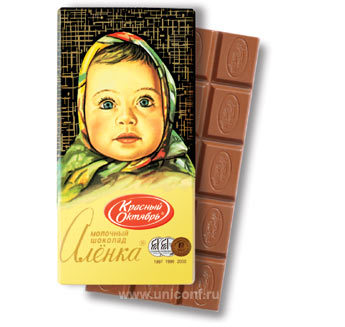 f
g
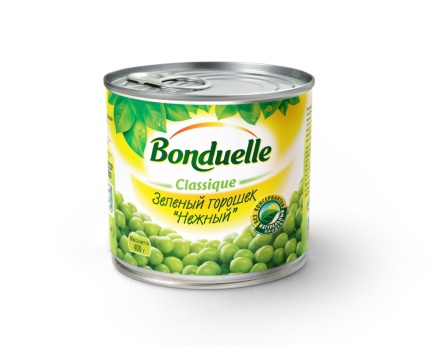 h
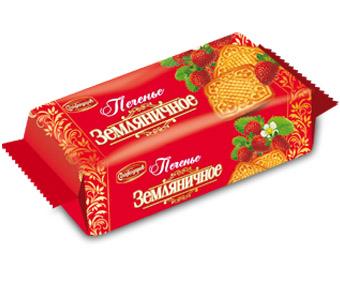 1g  2f  3a  4b  
5e  6c  7d  8h
What is good for
                                                             
                                                      people`s health?
It`s cool to live!
Жить здорово!
brains
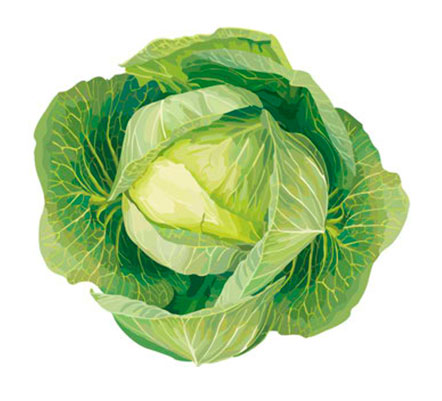 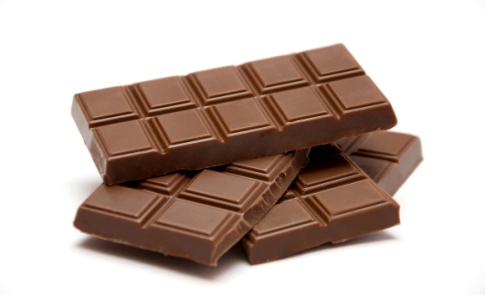 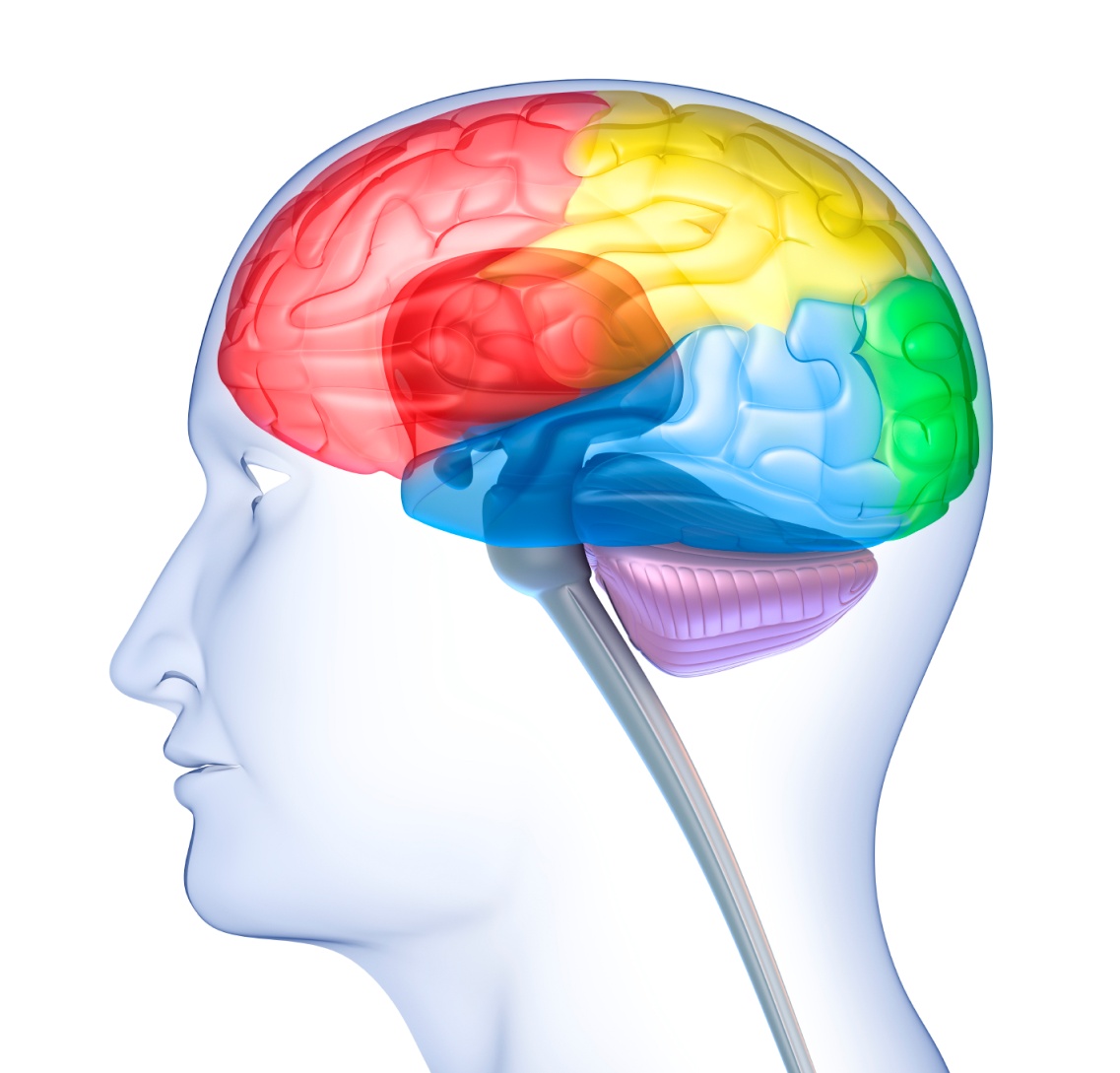 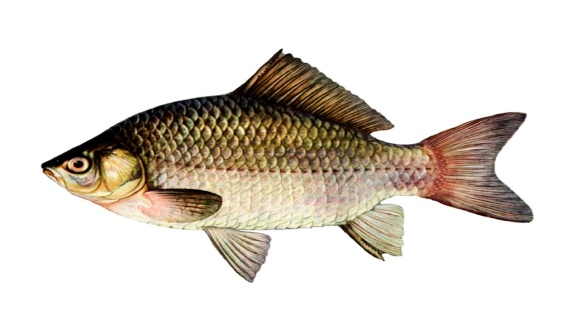 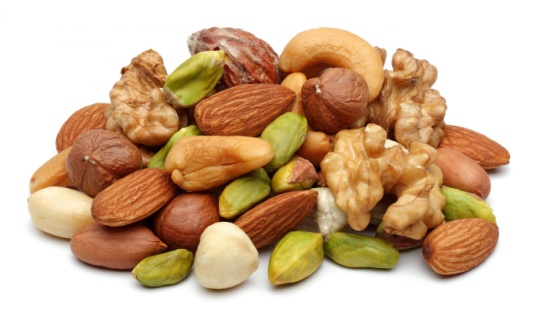 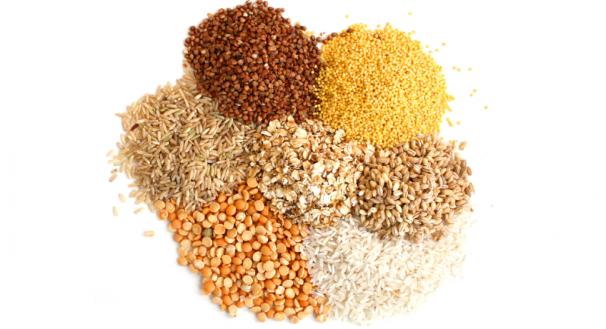 brains
heart
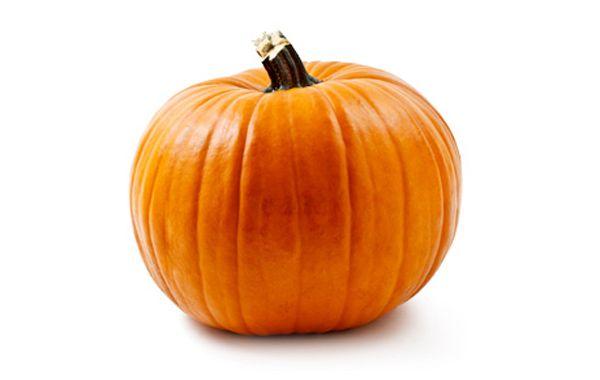 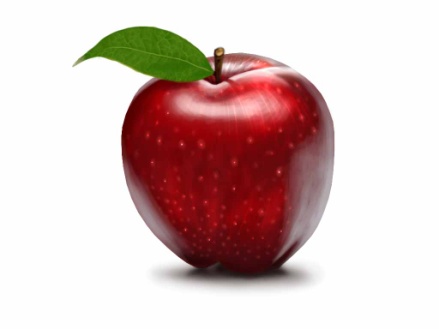 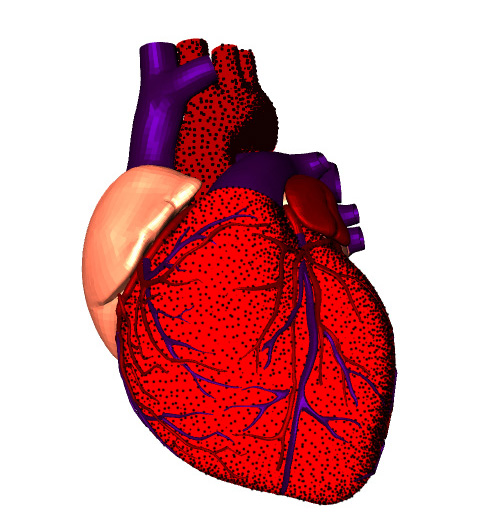 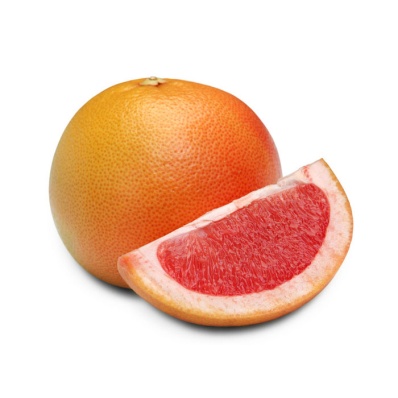 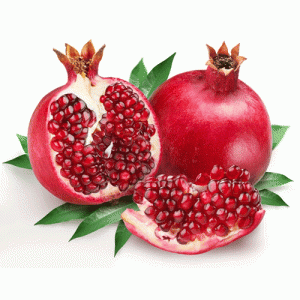 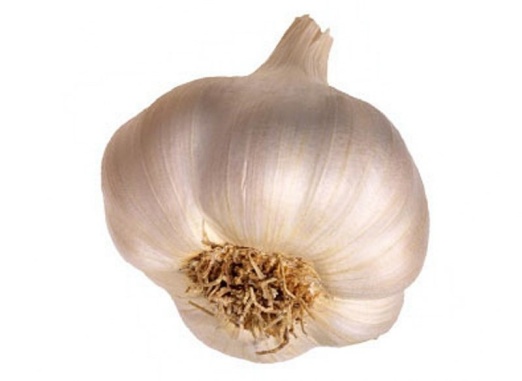 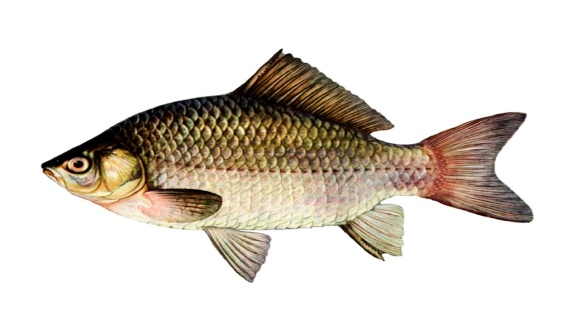 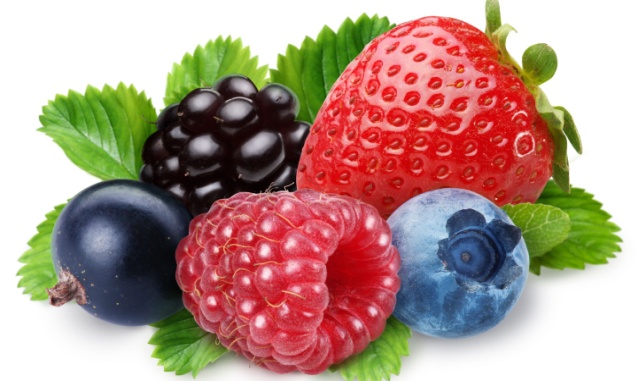 skin
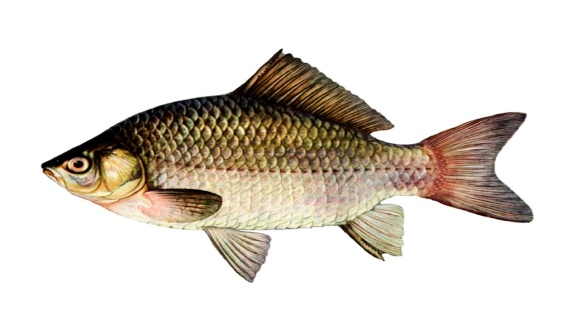 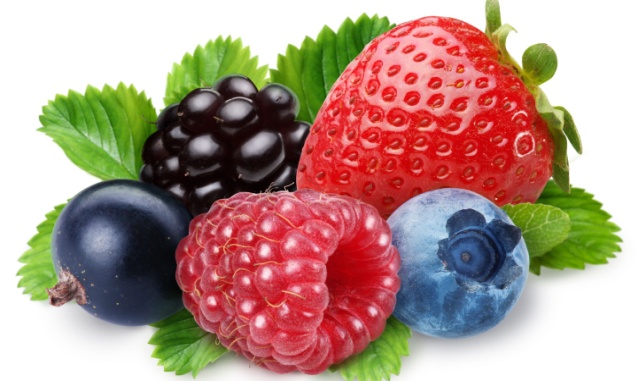 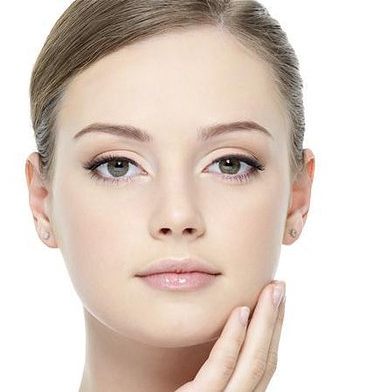 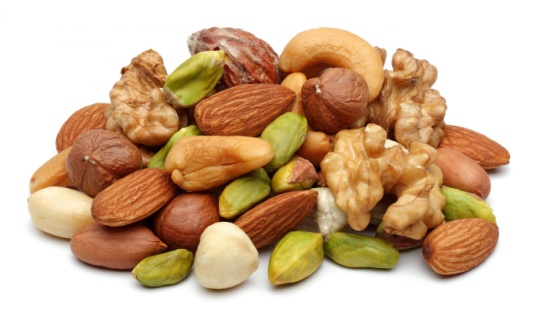 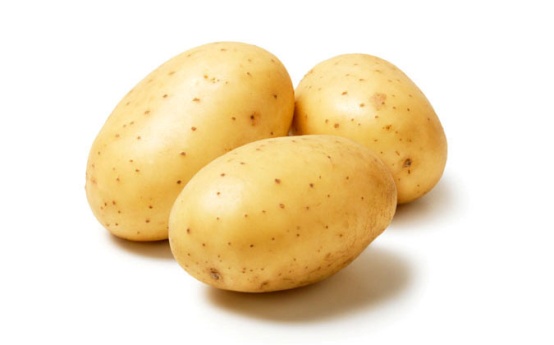 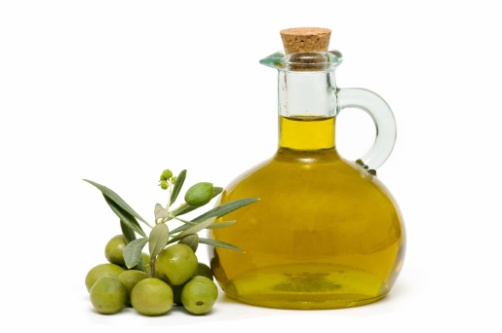 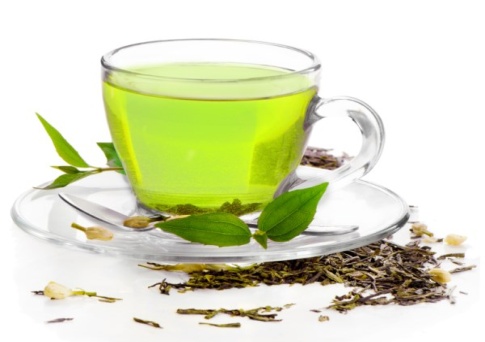 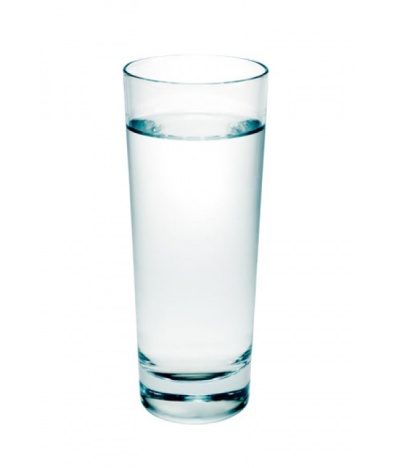 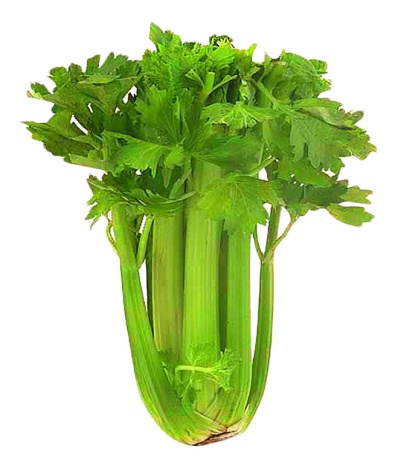 bones
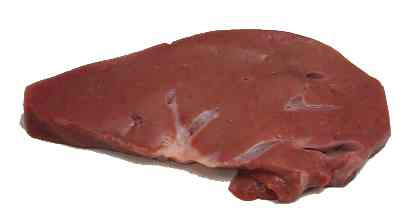 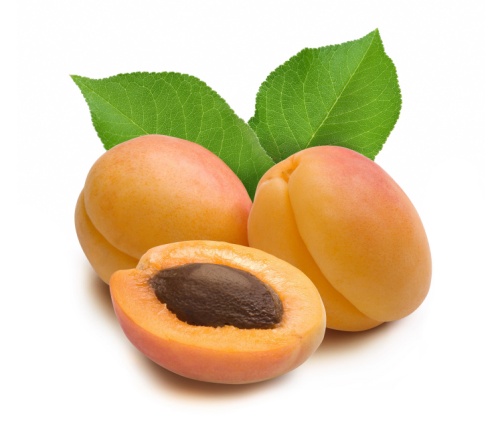 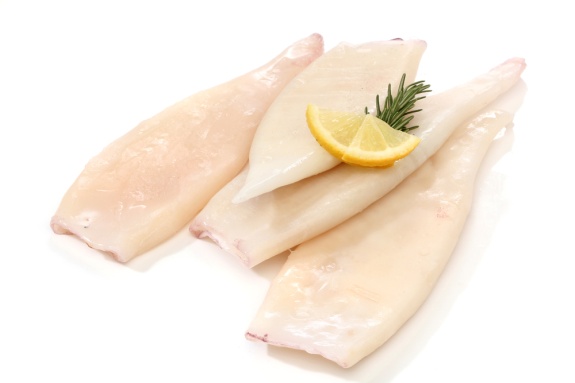 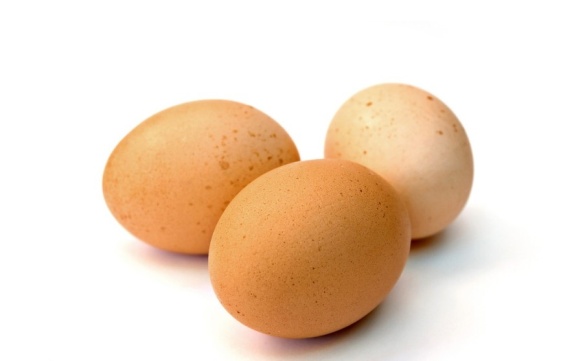 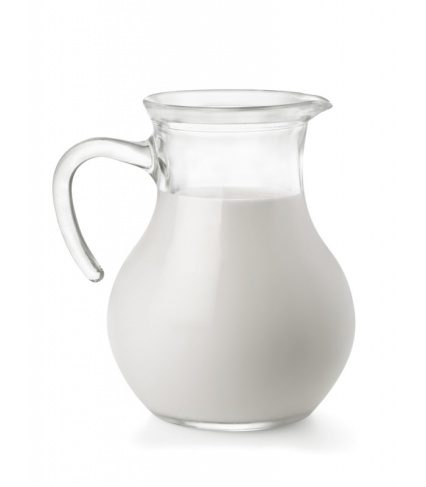 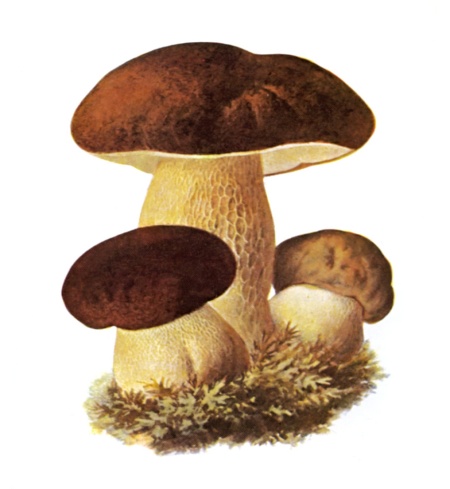 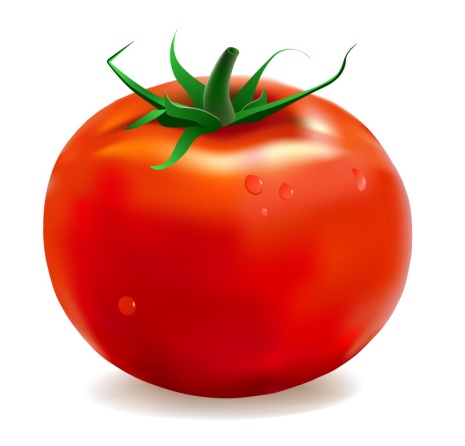 teeth
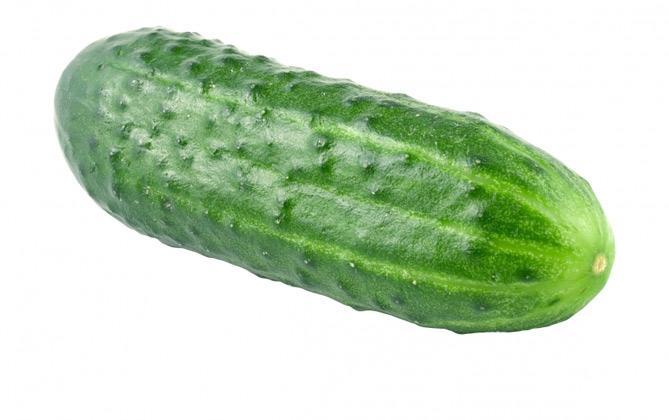 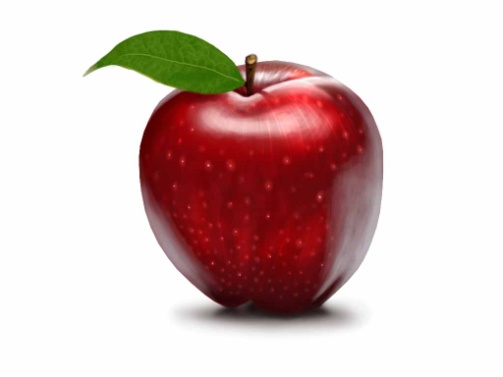 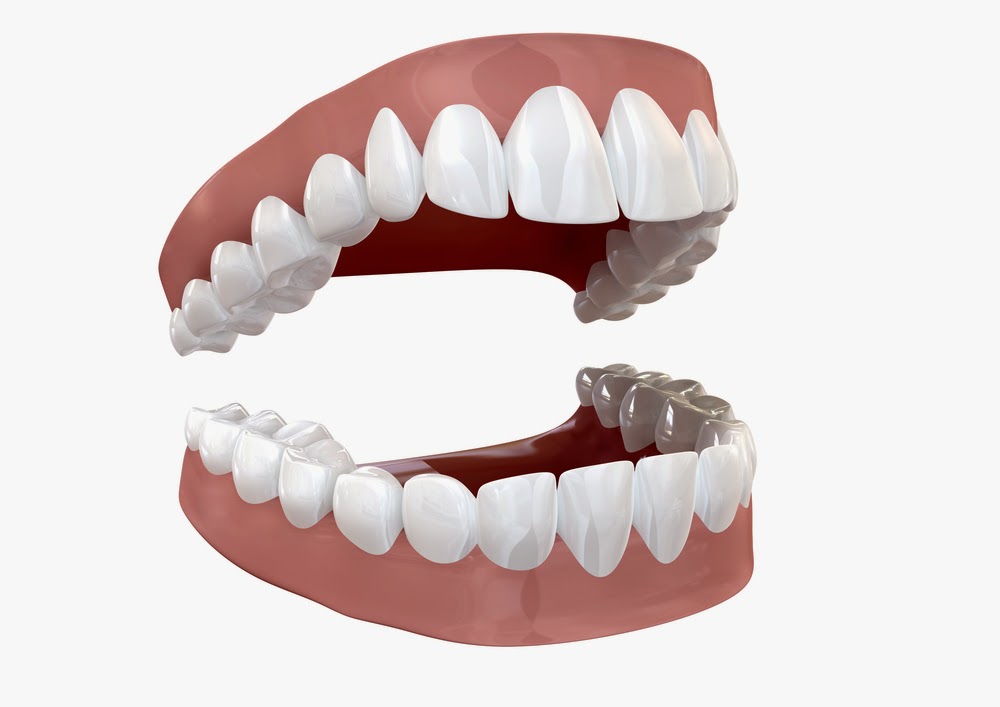 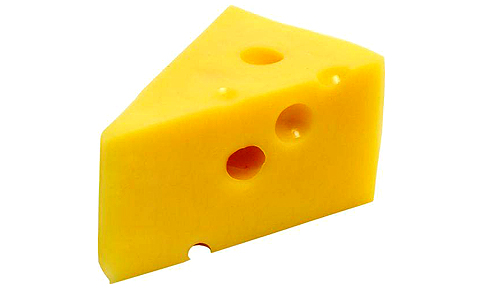 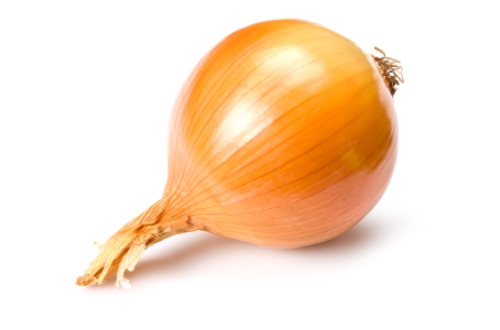 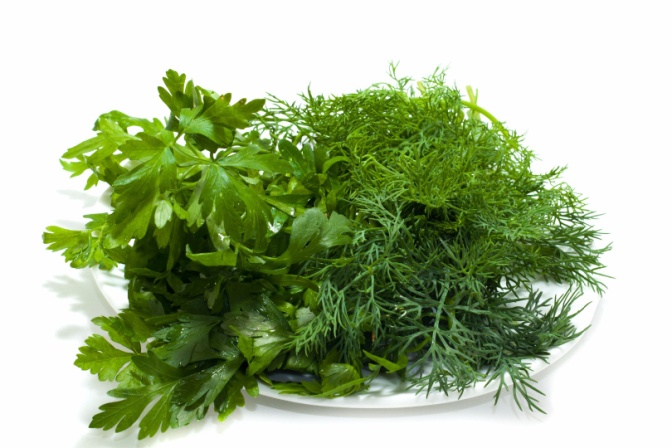 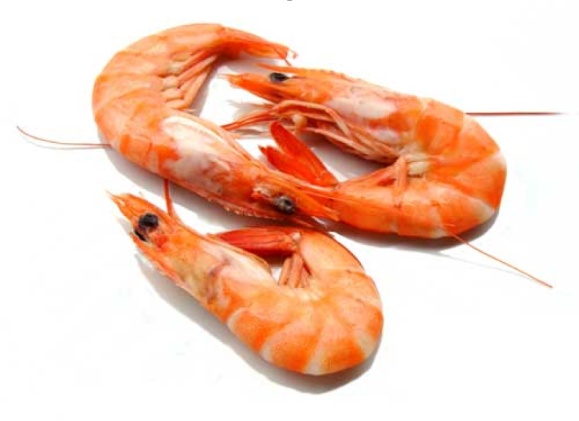 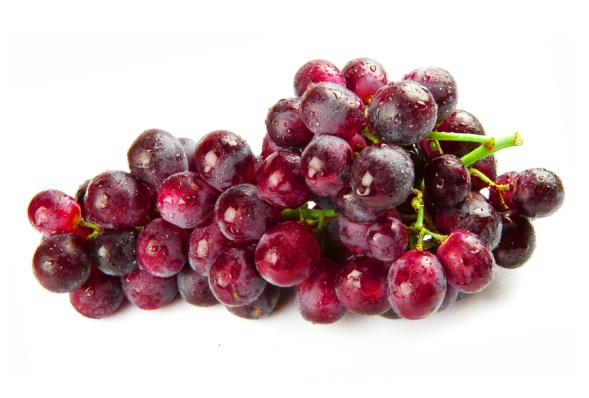 muscles
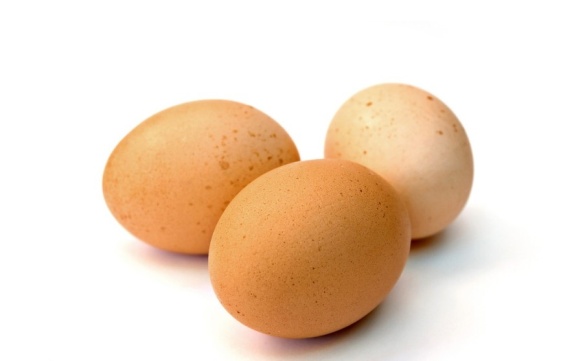 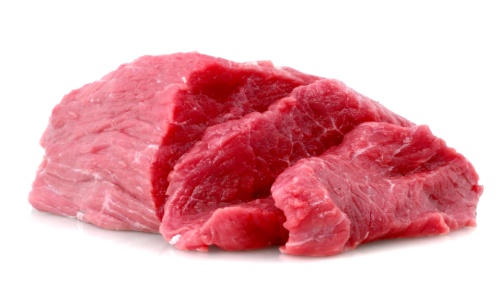 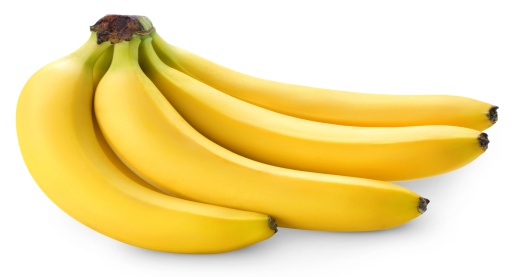 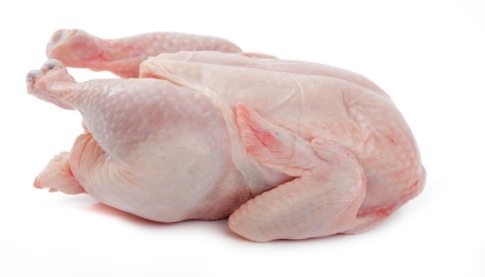 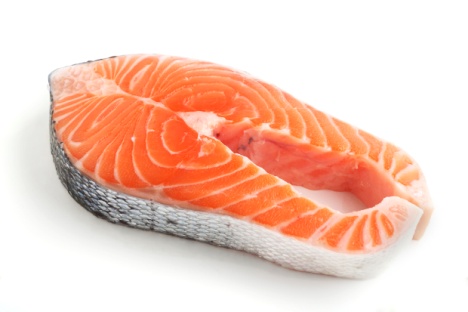 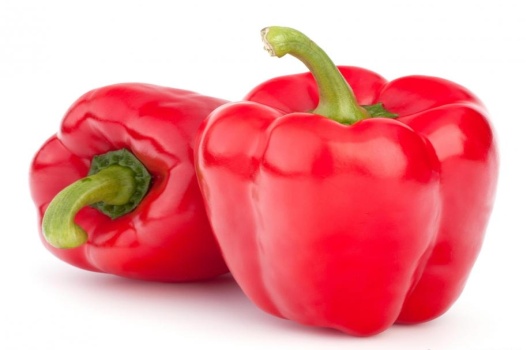 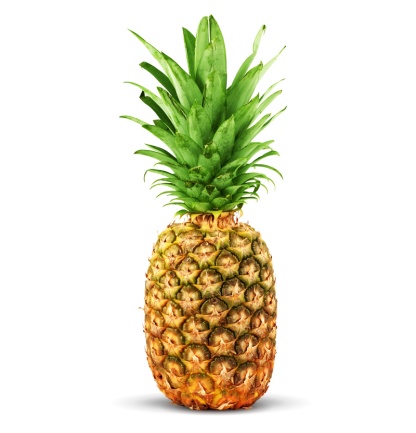 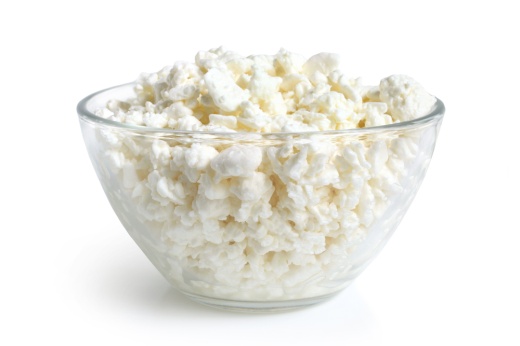 eyes
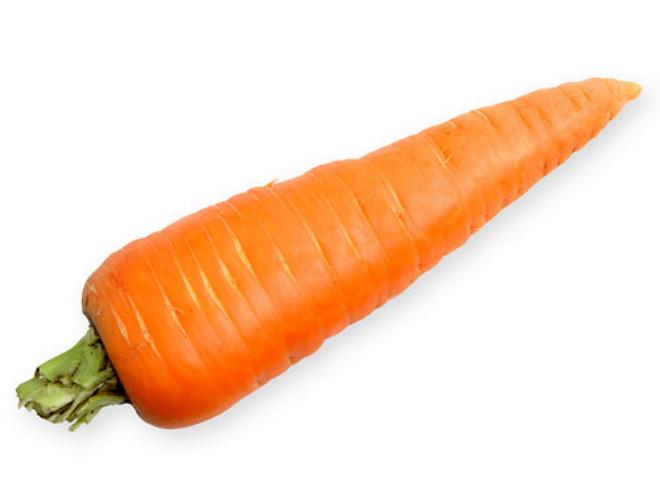 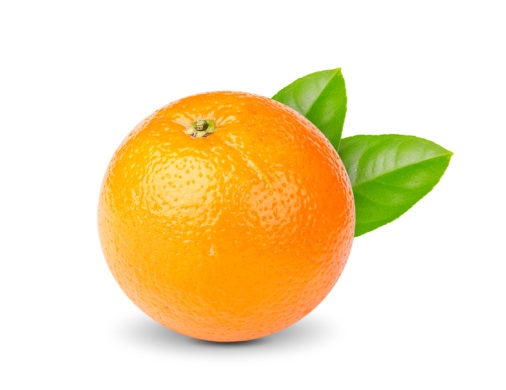 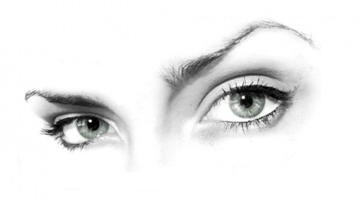 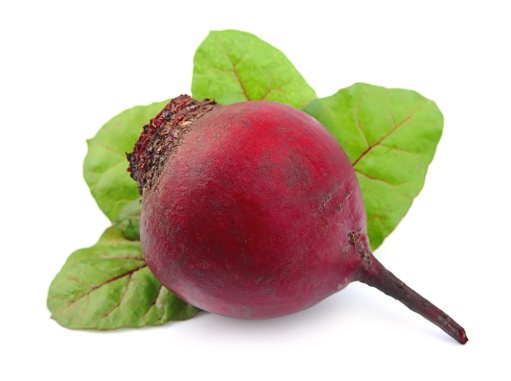 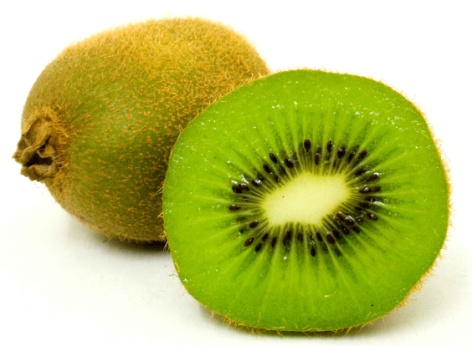 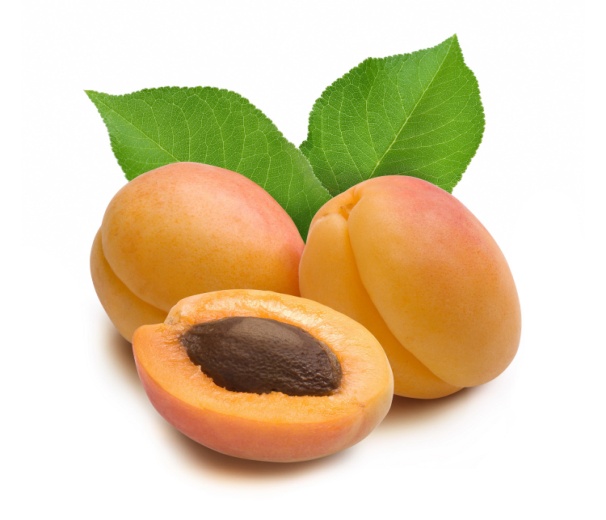 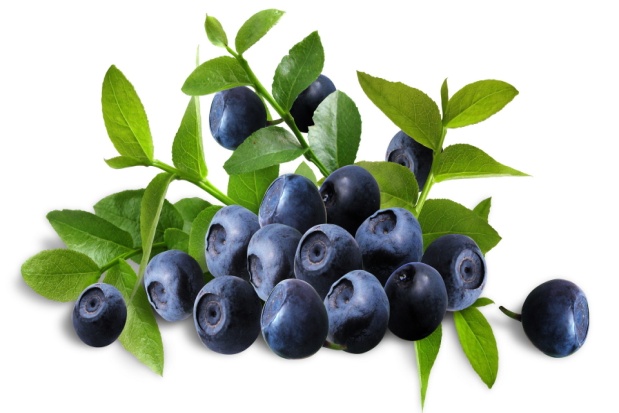 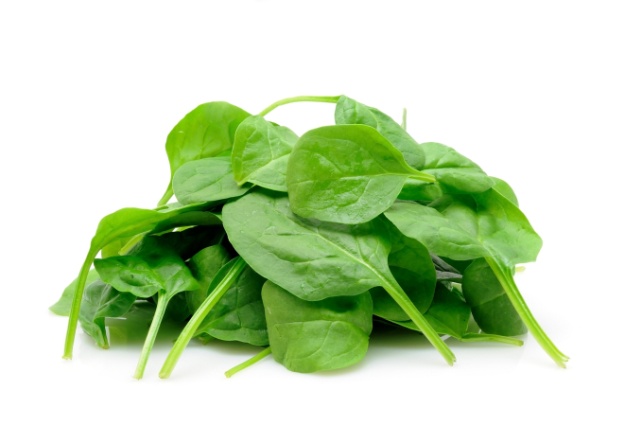 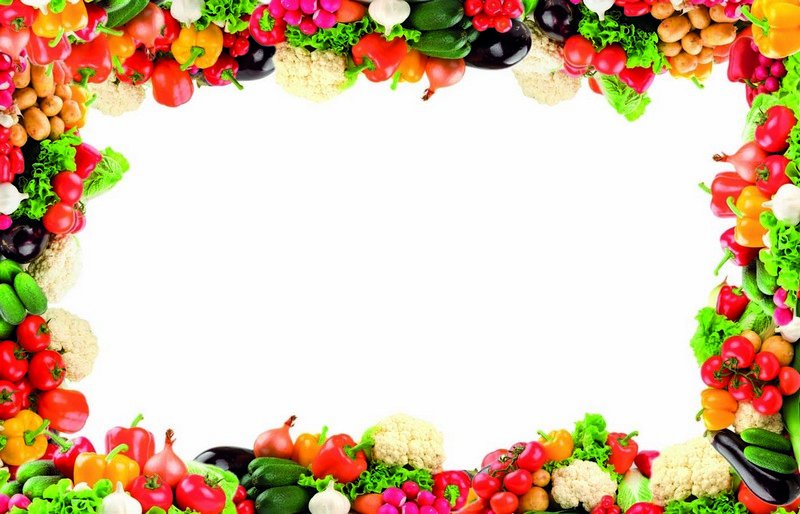 YOU ARE
WHAT YOU EAT!